Informační zdroje v zoologiiZoological resources of information

i
10. Vědecké společnosti, konference a sociální sítě
(Scientific societies, meetings and networks)
Igor Malenovský
Ústav botaniky a zoologie, PřF MU
Kamenice 5, UKB Brno (A31-118)
malenovsky@sci.muni.cz, tel. 549 498 8094
Smysl vědeckých společností
podpořit kontakt, výměnu informací a spolupráci mezi odborníky (profesionálními vědci i laiky)
organizace pravidelných konferencí a seminářů
vydávání publikací (časopisy, sborníky, knihy), webové stránky
popularizace oboru pro veřejnost, školy, sdělovací prostředky apod.
vliv na legislativu, územní rozhodování apod.
České vědecké společnosti
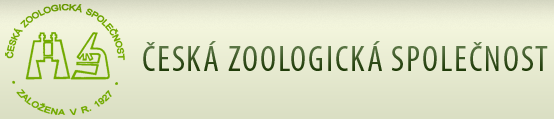 Česká zoologická společnost
http://www.zoospol.cz/
založena 1927, dnes ca. 240 členů
všechny obory zoologie
organizace každoroční největší oborové česko-slovenské konference Zoologické dny (http://zoo.ivb.cz/)
časopis Acta Societatis Zoologicae Bohemicae
vlastní knihovna
aktivní sekce: Ichtyologická sekce a Sekce půdní zoologie
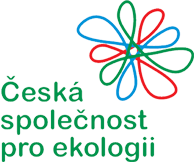 Česká společnost pro ekologii
http://www.cspe.cz/
založena 2008
organizace konferencí celé společnosti v dvouleté periodě a dalších specializovaných konferencí
podpora vzdělávání: létající semináře a exkurze
expertní stanoviska k celospolečenským kauzám
Česká a slovenská etologická společnost
http://www.csets.sk/
založena 1993
organizace každoročních konferencí

Česká limnologická společnost
http://www.limnospol.cz
založena 1966, dnes 212 členů
3 pobočky a 2 odborné skupiny
organizace konferencí v tříleté periodě
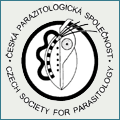 Česká parazitologická společnost
http://www.parazitologie.cz/
založena 1959, dnes 180 členů
3 sekce (helmintologická, protozoologická, lékařské parazitologie)
organizace konferencí a seminářů

Česká společnost entomologická
http://www.entospol.cz/
založena 1904, nyní 825 členů
časopis Klapalekiana
organizace exkurzí (Entomologické dny), výměnných dnů a přednášek
stanoviska a vyjádření ke společenským kauzám
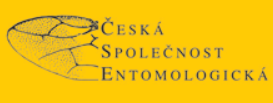 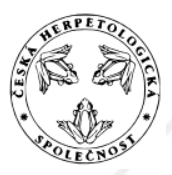 Česká herpetologická společnost
http://www.herp.cz/
osamostatnění z ČZS 1992, dnes ca. 85 členů
konference
Společnost pro ochranu motýlů
http://www.lepidoptera-som.cz/
ochrana a mapování motýlů ČR
projekty a publikace
Česká arachnologická společnost
http://arachnology.cz/cas/
osamostatněna od ČSE v roce 2008, dnes 106 členů
každoroční semináře
Zpravodaj, bibliografie a nálezová databáze pavoukovců ČR
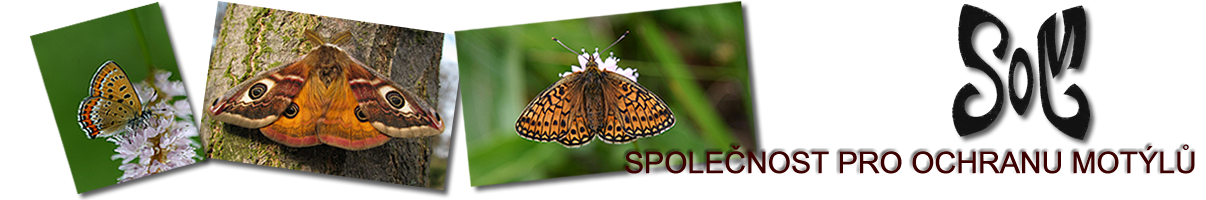 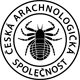 Česká společnost pro ochranu netopýrů
http://www.ceson.org/
založena 1991
akce pro veřejnost
monitoring netopýrů
časopis Vespertilio

Česká společnost ornitologická
http://www.birdlife.cz/
založena 1926, dnes ca. 2230 členů
vlastní i mezinárodní projekty výzkumu a další akce se zapojením veřejnosti (kroužkování, sčítání, mapování apod.)
popularizuje a propaguje ochranu ptáků (exkurze, legislativa apod.)
časopisy Sylvia, Ptačí svět a další
regionální pobočky
Příklady mezinárodních vědeckých společností
Ecological 
Society 
of America
British 
Ecological 
Society
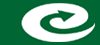 esa
www.esa.org
www.britishecologicalsociety.org
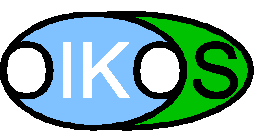 Swedish
Society
Oikos
Society
for the 
study of
Evolution
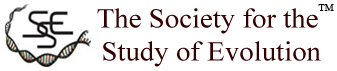 www.biol.lu.se/oikosforening
www.evolutionsociety.org
Animal 
Behavior 
Society
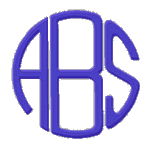 The
Mammal
Society
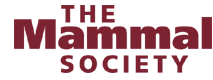 http://animalbehaviorsociety.org/
http://www.mammal.org.uk/
Příklady mezinárodních vědeckých společností
The Willi Hennig Society
Gesellschaft für Biologische Systematik
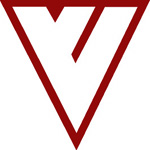 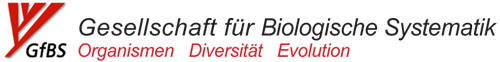 http://www.cladistics.org/
http://www.gfbs-home.de/
Entomological Society of America
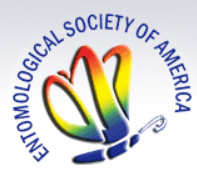 http://www.entsoc.org/
a mnoho dalších…
Příklady mezinárodních konferencí
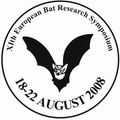 European Bat 
Research Symposium

 tříletá perioda
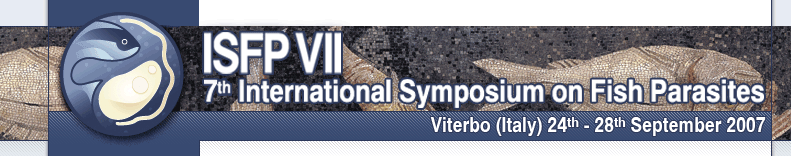 International Symposium on Fish Parasites

 čtyřletá perioda
Symposium for Freshwater Sciences

 dvouletá perioda
International Congress of Entomology

 čtyřletá perioda
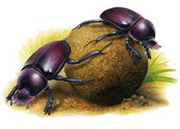 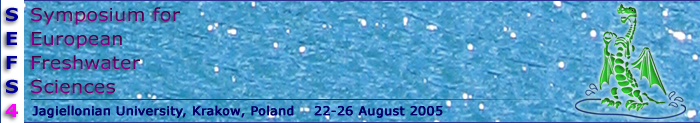 Příklady mezinárodních konferencí
Annual meeting of ABS

 každoroční
International Behavioral Ecology Congress

 dvouletá perioda
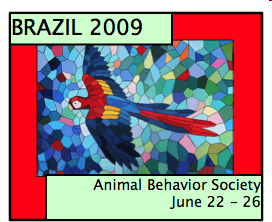 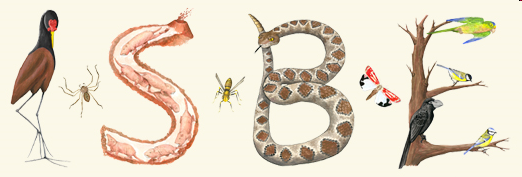 International Congress of Zoology

 čtyřletá perioda
International Congress of Arachnology

 tříletá perioda
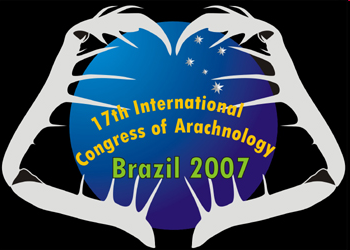 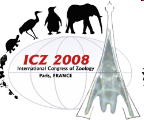 Vědecké sociální sítě
ResearchGate (http://www.researchgate.net/)
založena 2008, dnes přes 9 milionů uživatelů
sdílení publikací a sledování jejich dopadu (počet citací a stáhnutí)
sledování aktivit vybraných kolegů
fóra otázek a odpovědí
hledání potenciálních spolupracovníků
nabídky pracovních příležitostí
Academia.edu (http://www.academia.edu/)
založena 2008, dnes přes 9 milionů uživatelů
Mendeley (http://www.mendeley.com/)
freewareový program pro organizaci citací, sdílení literatury a sociální síť
Domácí úkol
Napište název odborné společnosti, které byste chtěli být členem. Zjistěte členský příspěvek a výhody, které by Vám z členství plynuly.